ГБОУ ШКОЛА № 1613 Корпус 1
ИНТЕГРИРОВАННОЕ СОВМЕСТНОЕ ЗАНЯТИЕ МУЗЫКАЛЬНОГО РУКОВОДИТЕЛЯ И ПЕДАГОГА-ПСИХОЛОГА 
«ЗИМНЯЯ ПРОГУЛКА»
С использованием здоровьесберегающих технологий и ИКТ
Загадка
Запорошила дорожки,
Разукрасила окошки,
Радость детям подарила
И на санках прокатила.
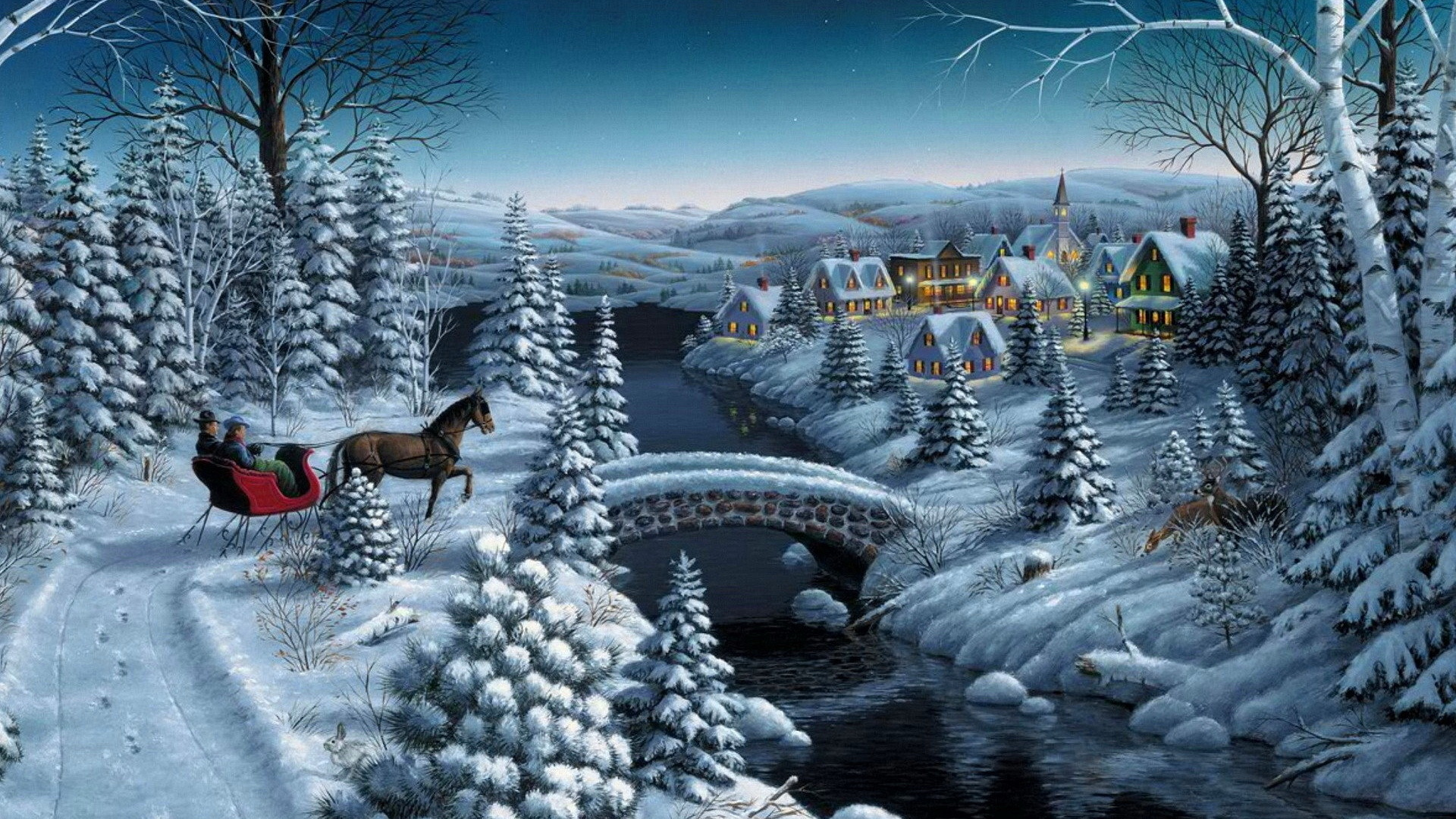 Пальчиковая игра «Зимняя прогулка»
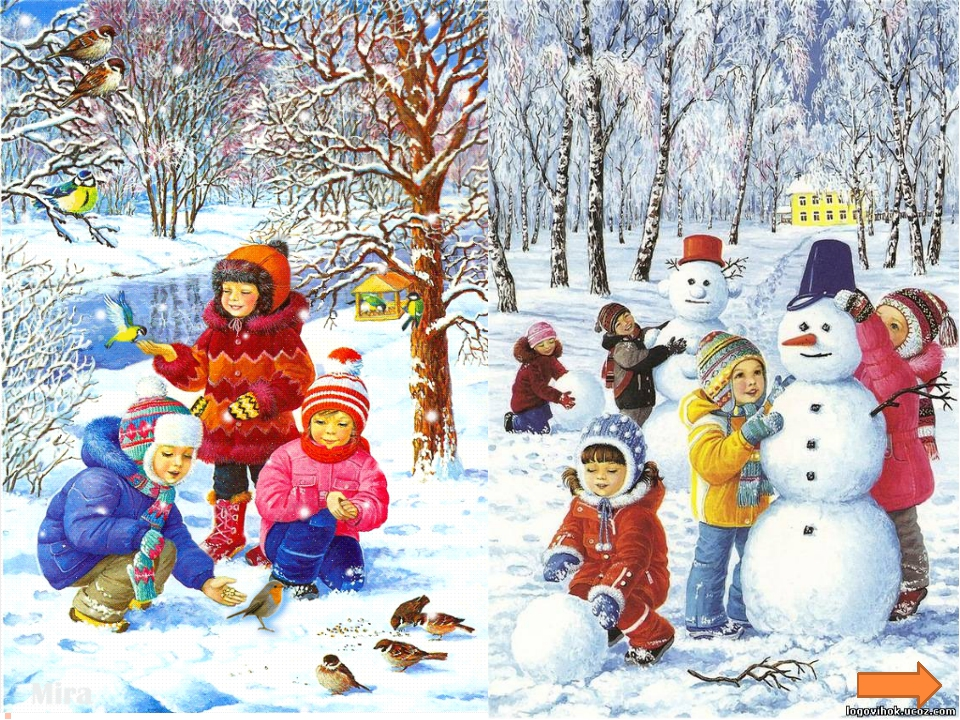 ЧТО ЛИШНЕЕ?
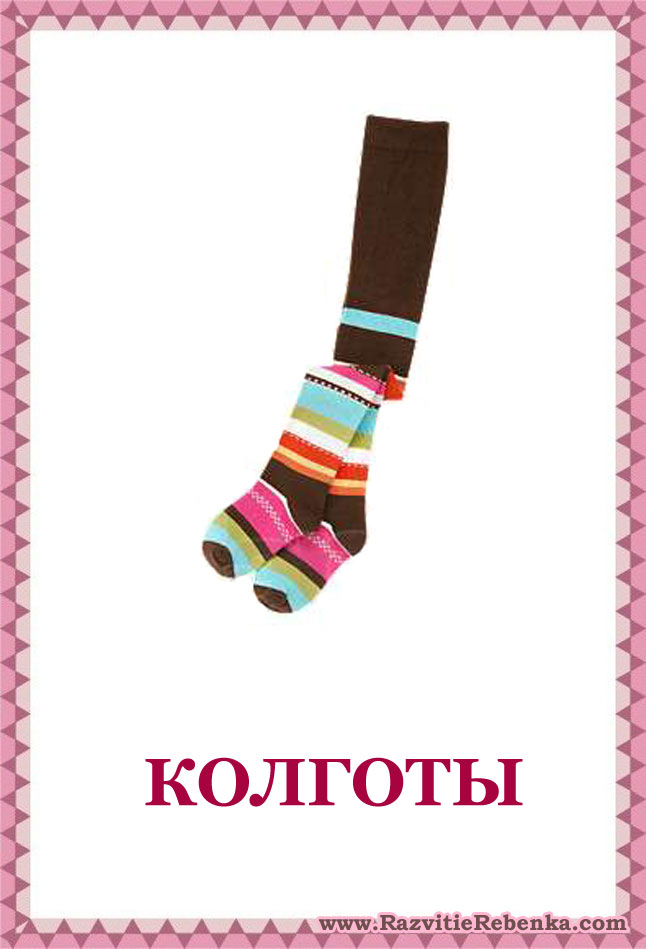 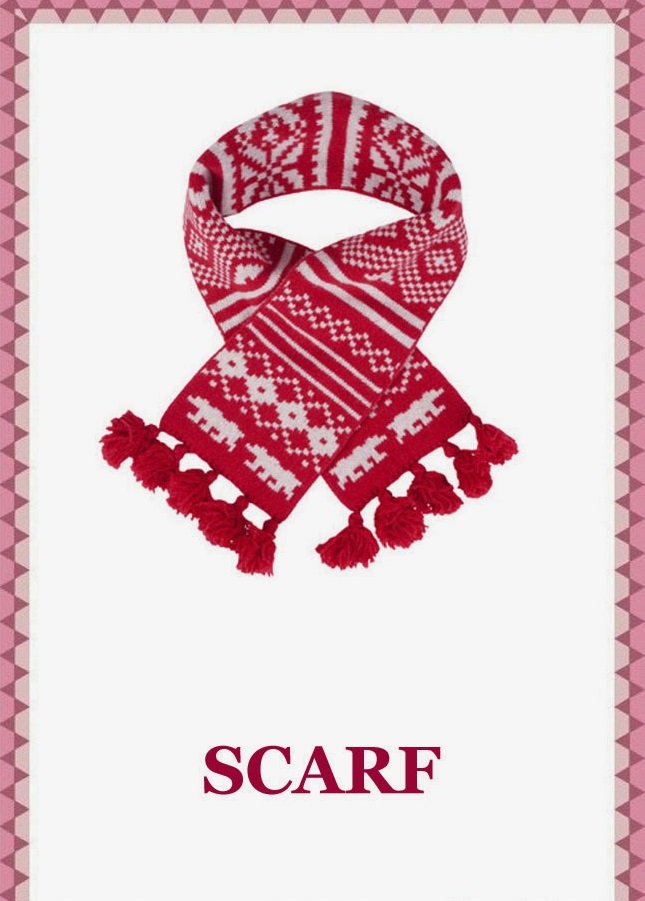 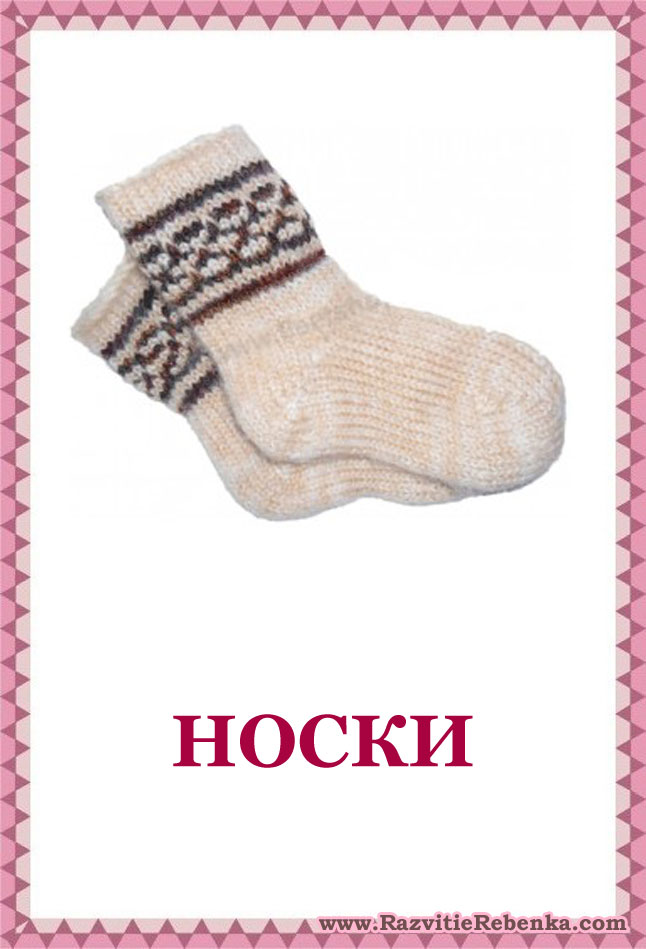 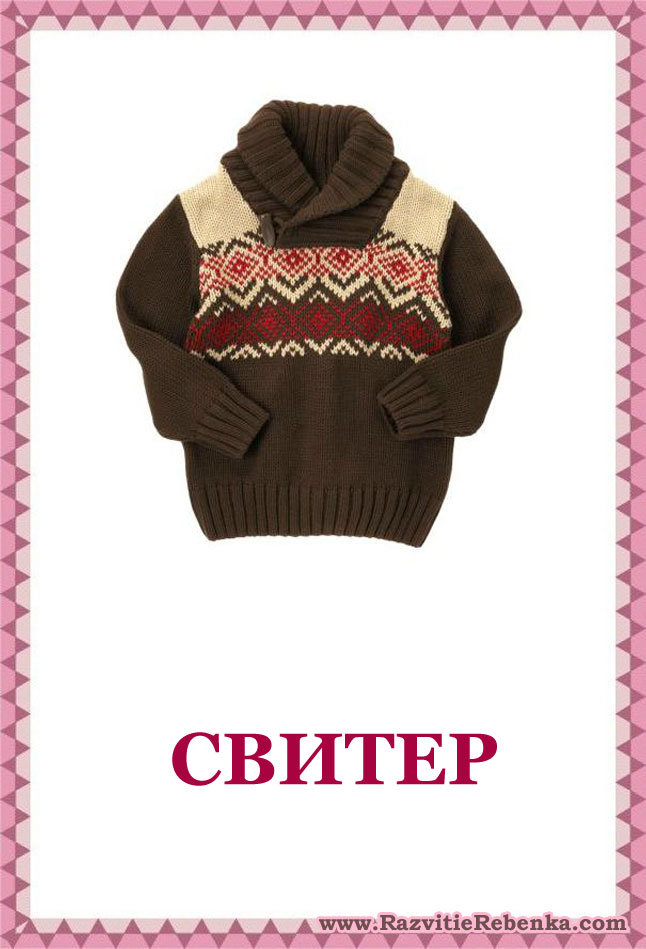 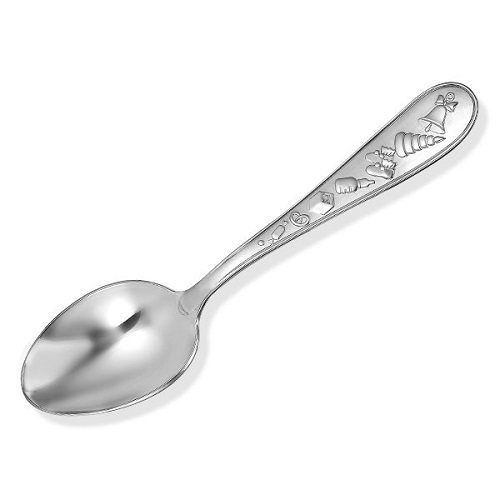 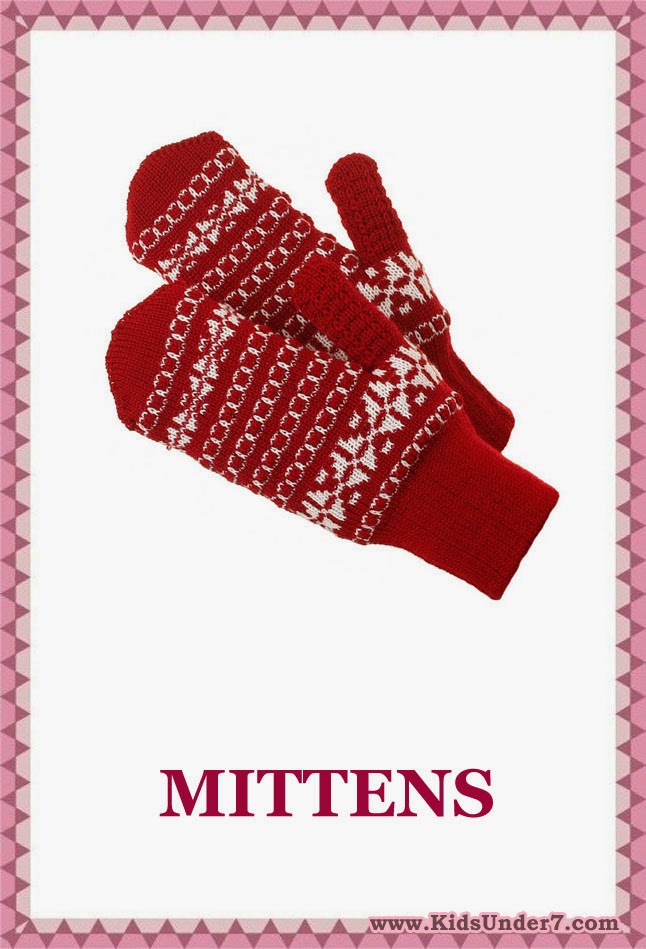 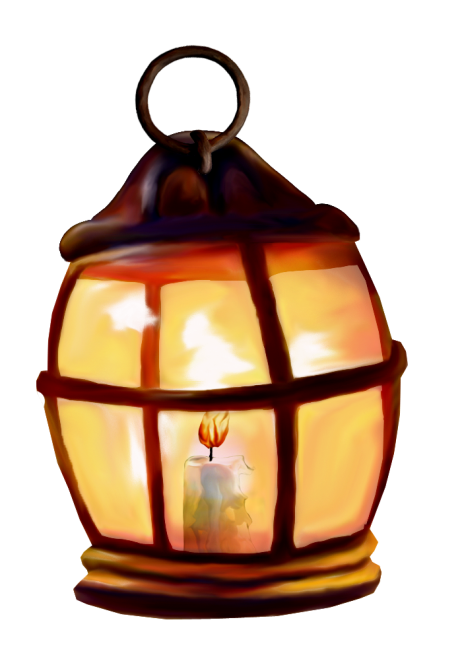 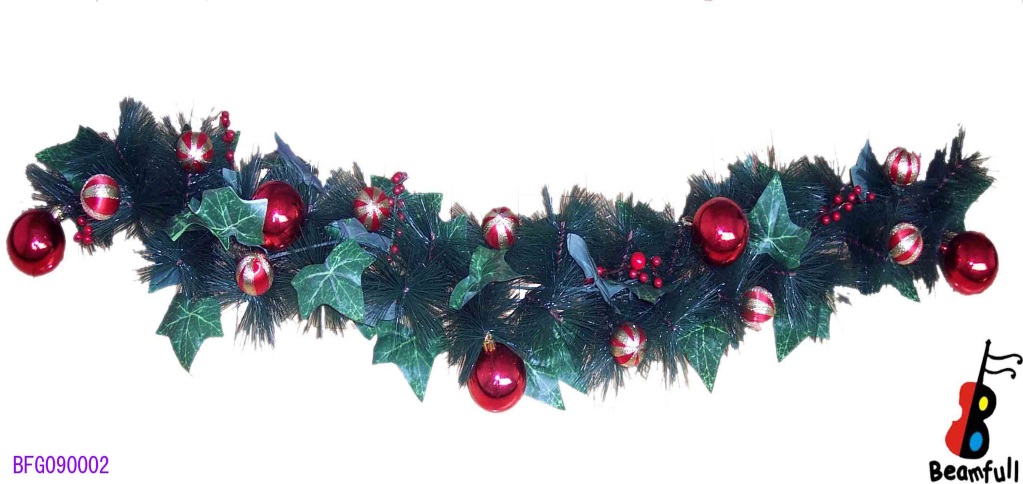 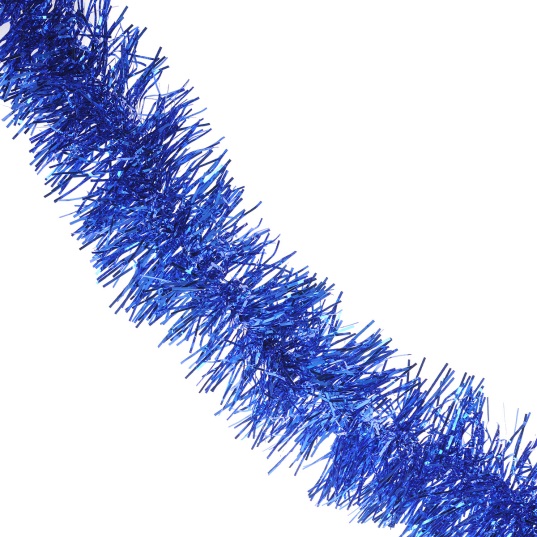 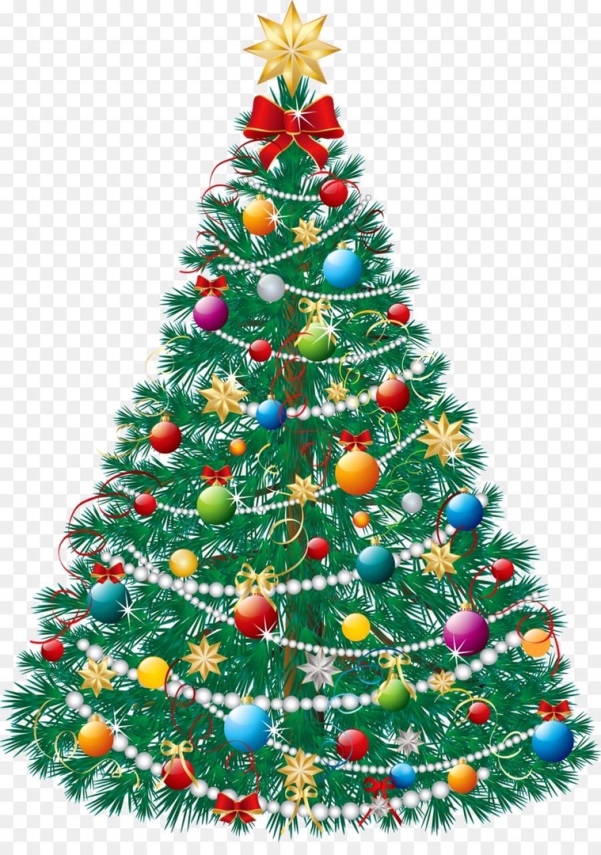 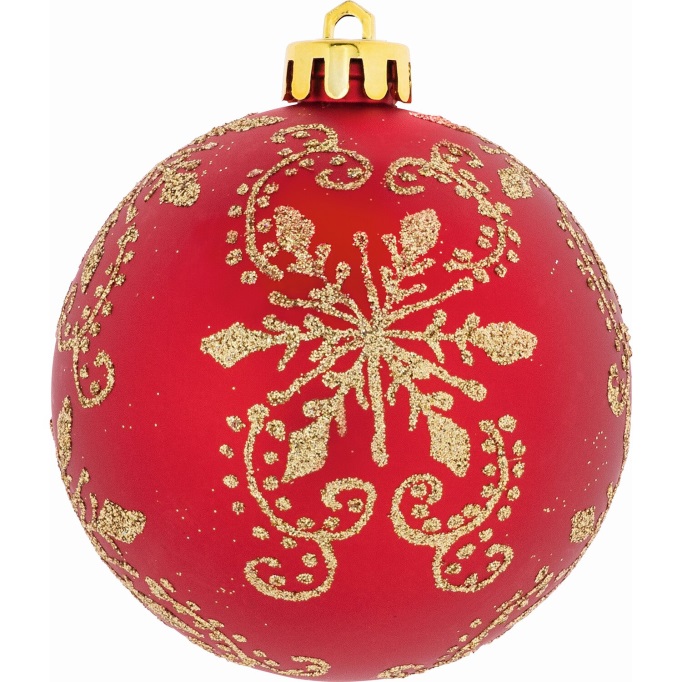 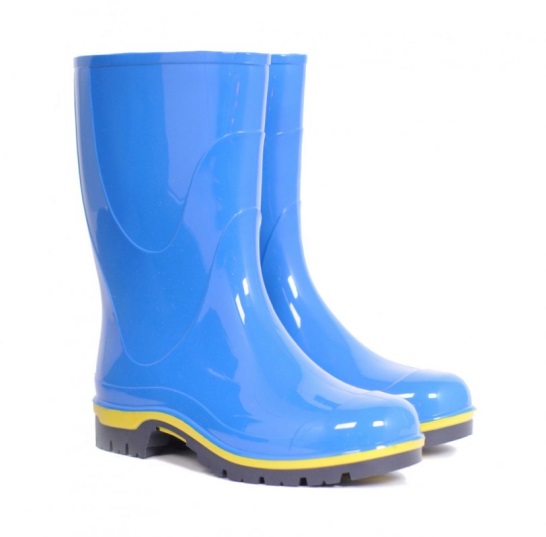 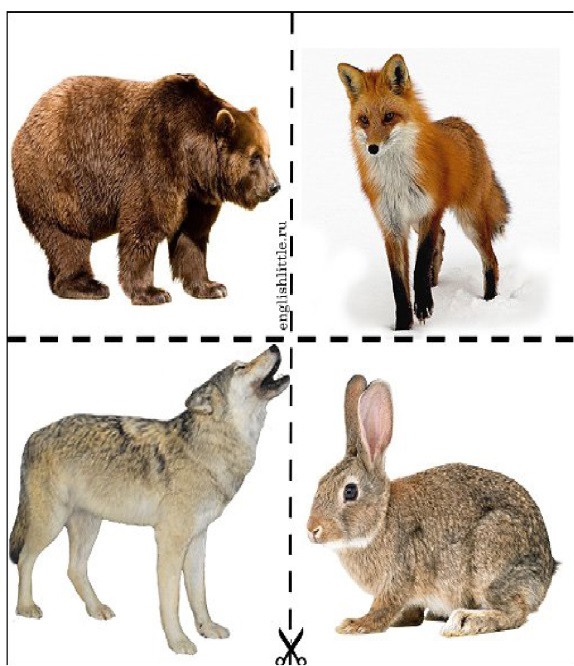 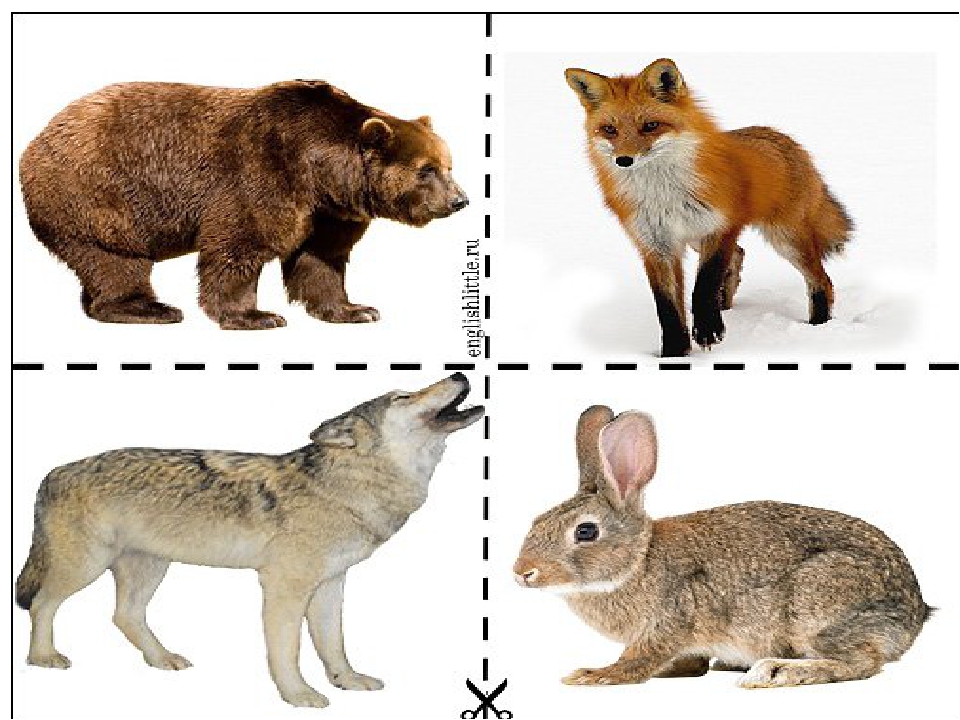 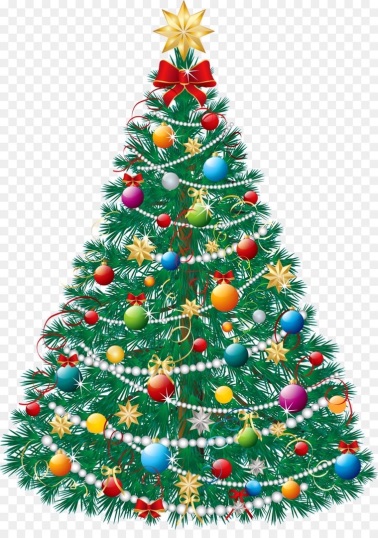 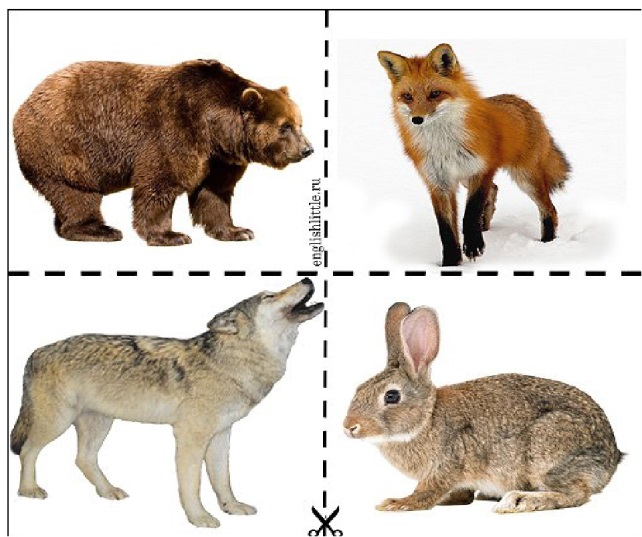 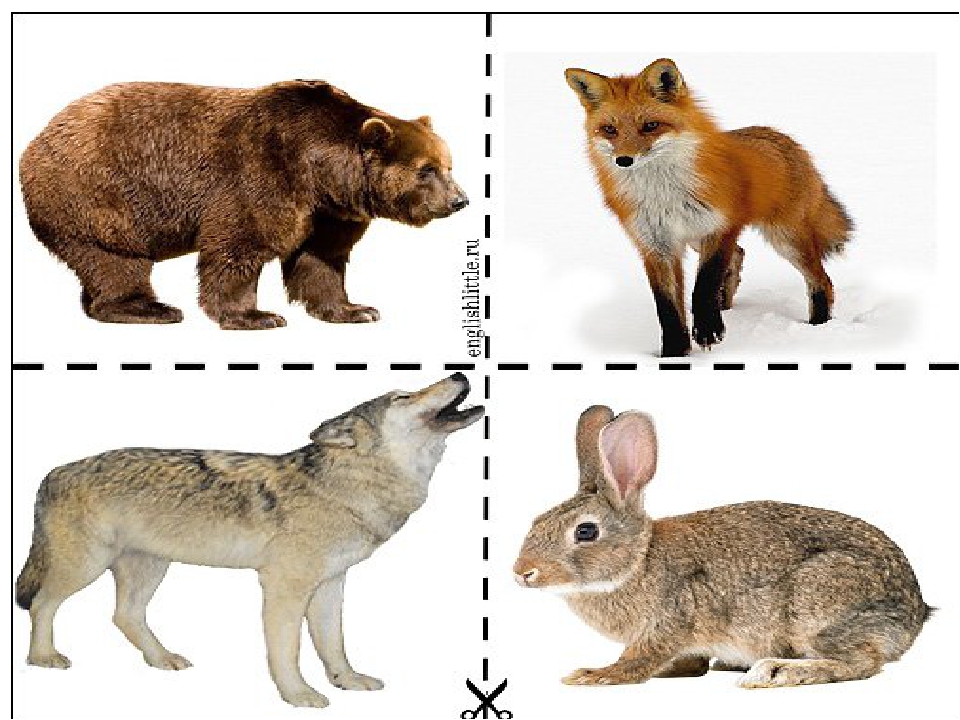 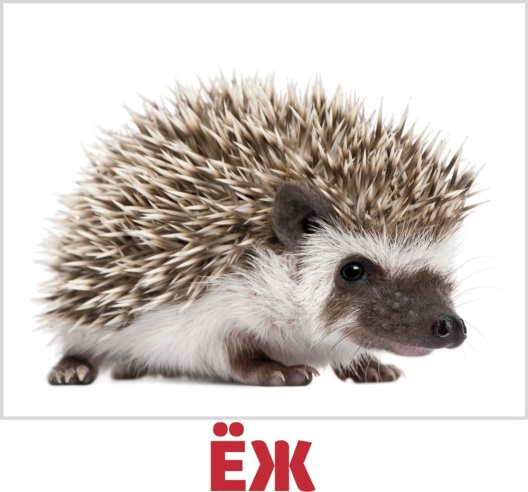 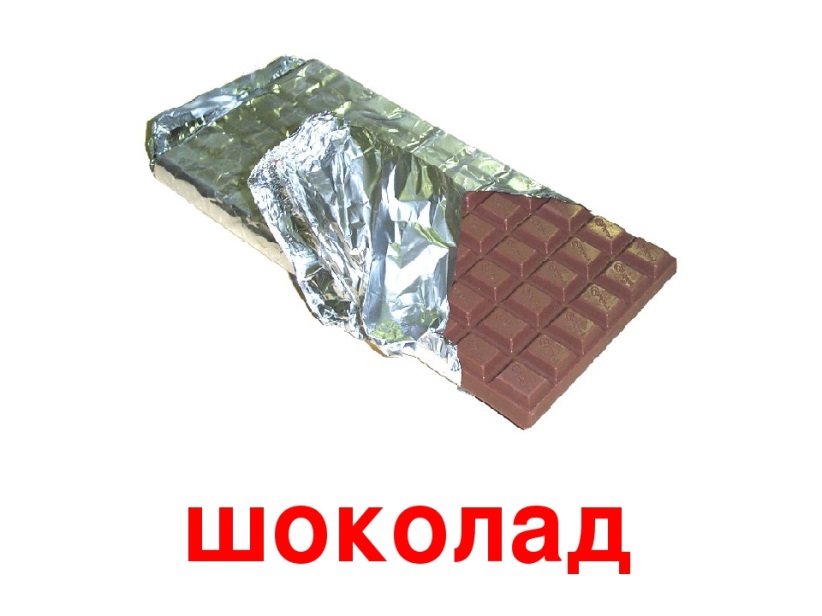 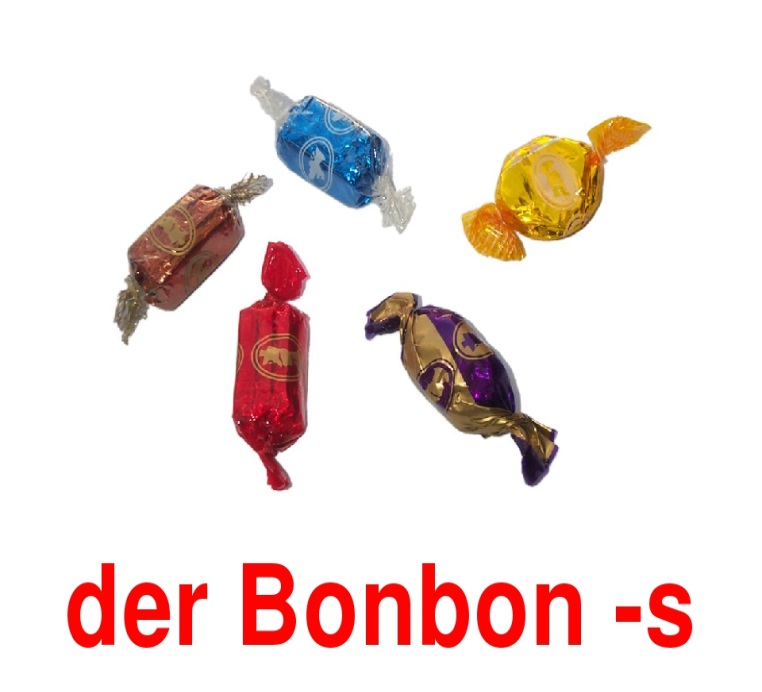 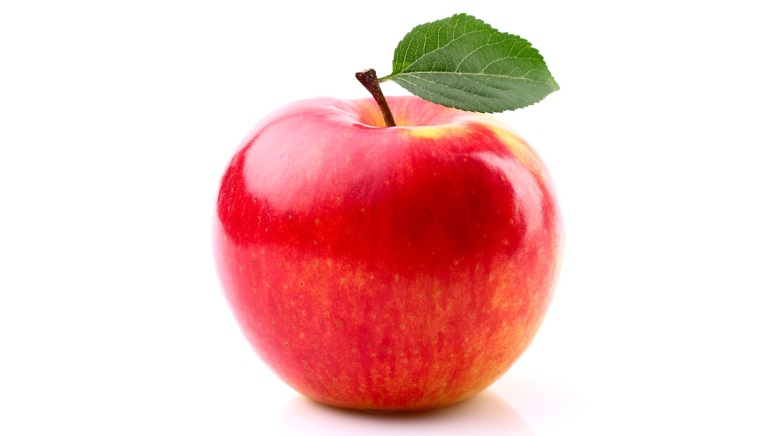 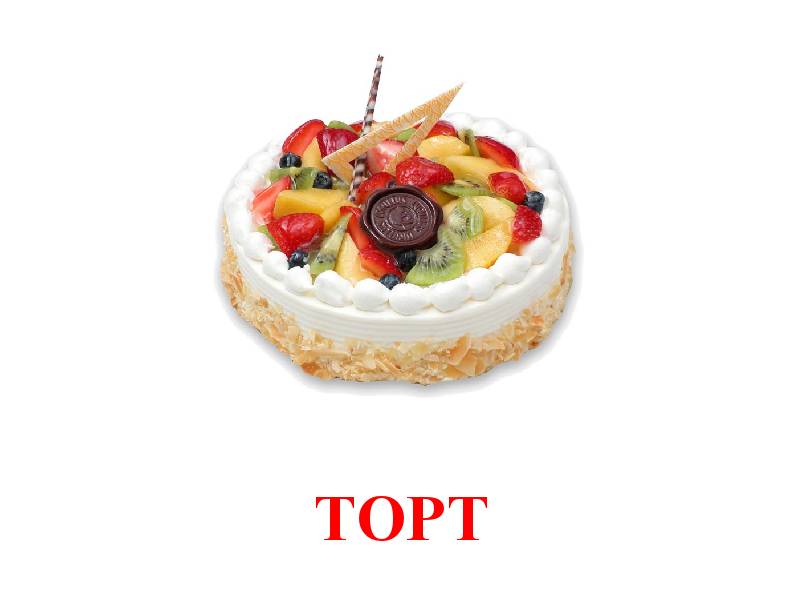 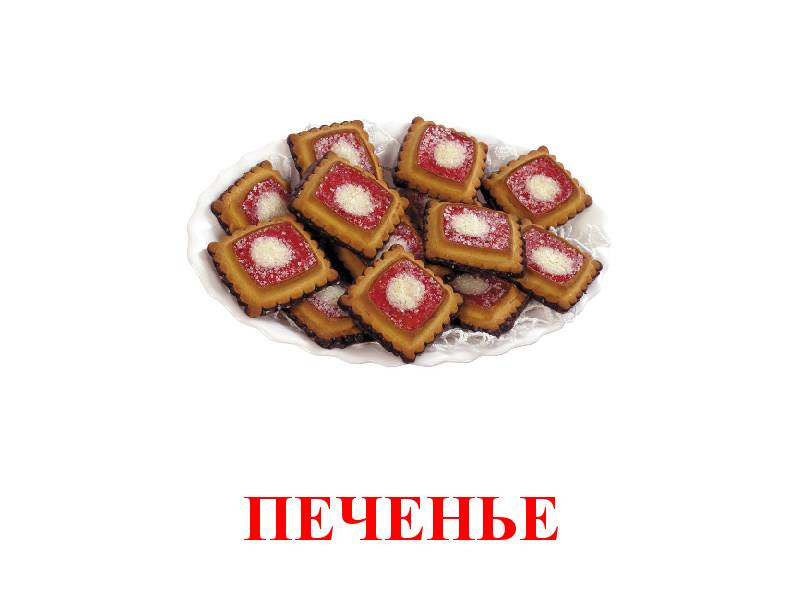 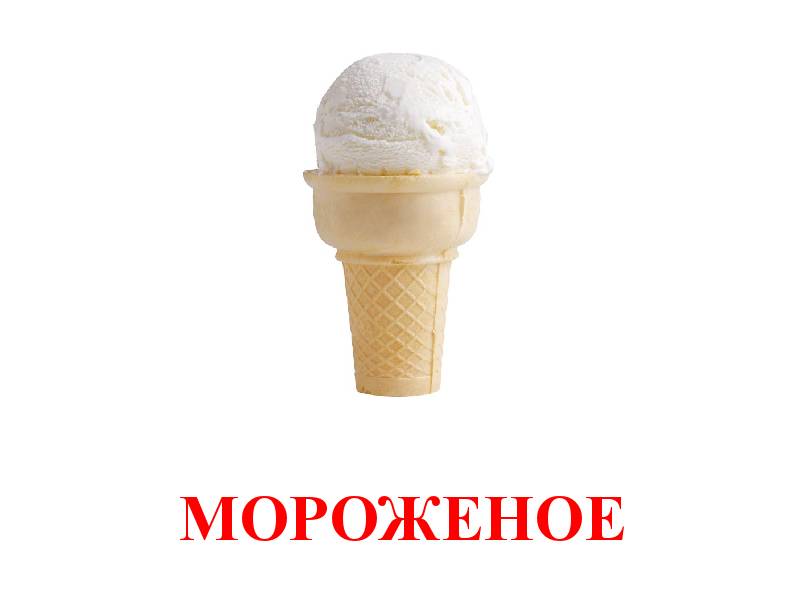 Коммуникативный танец-игра «Саночки»
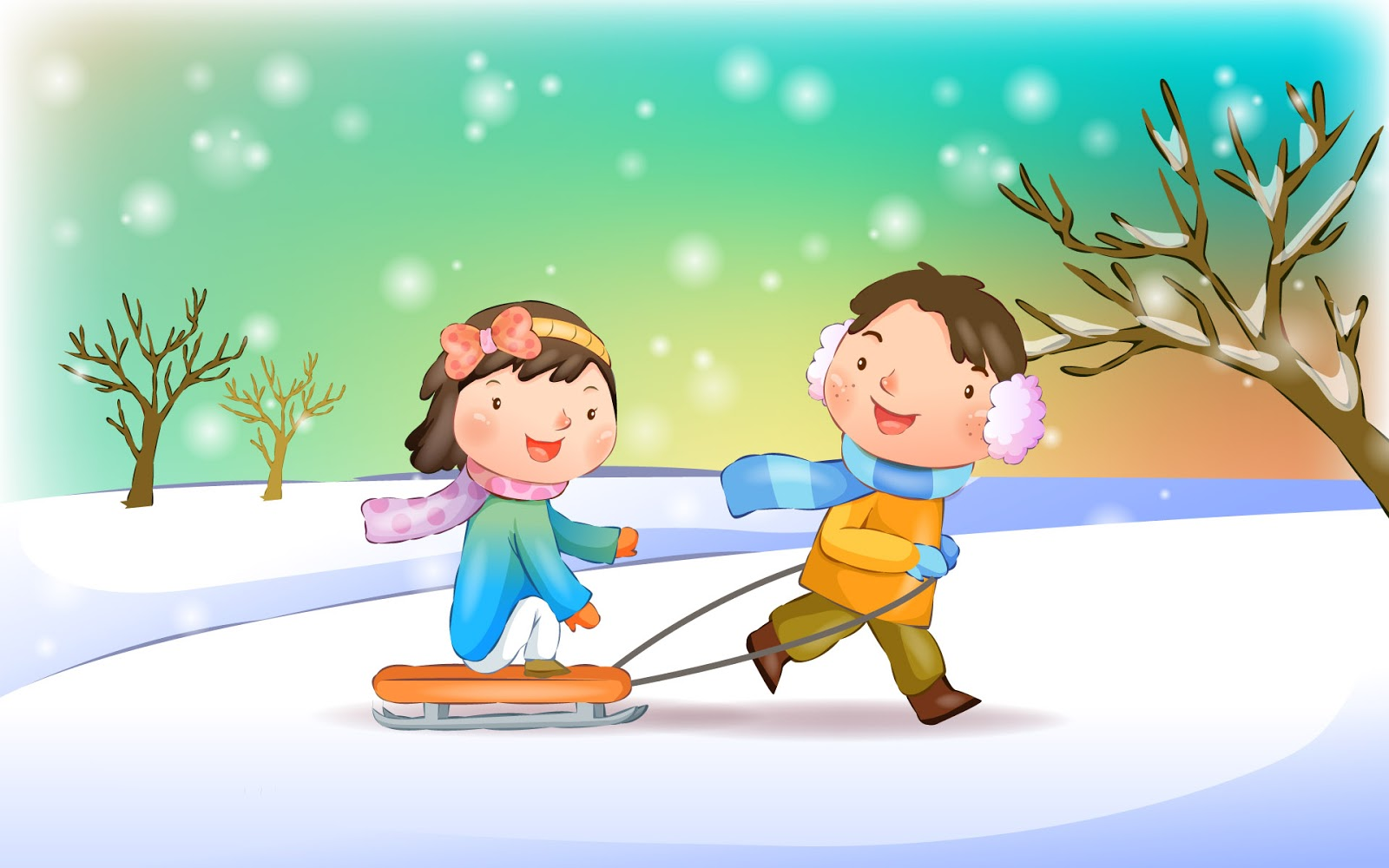 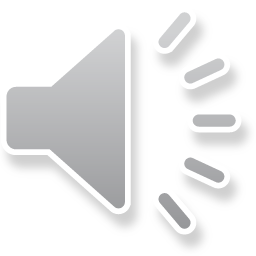 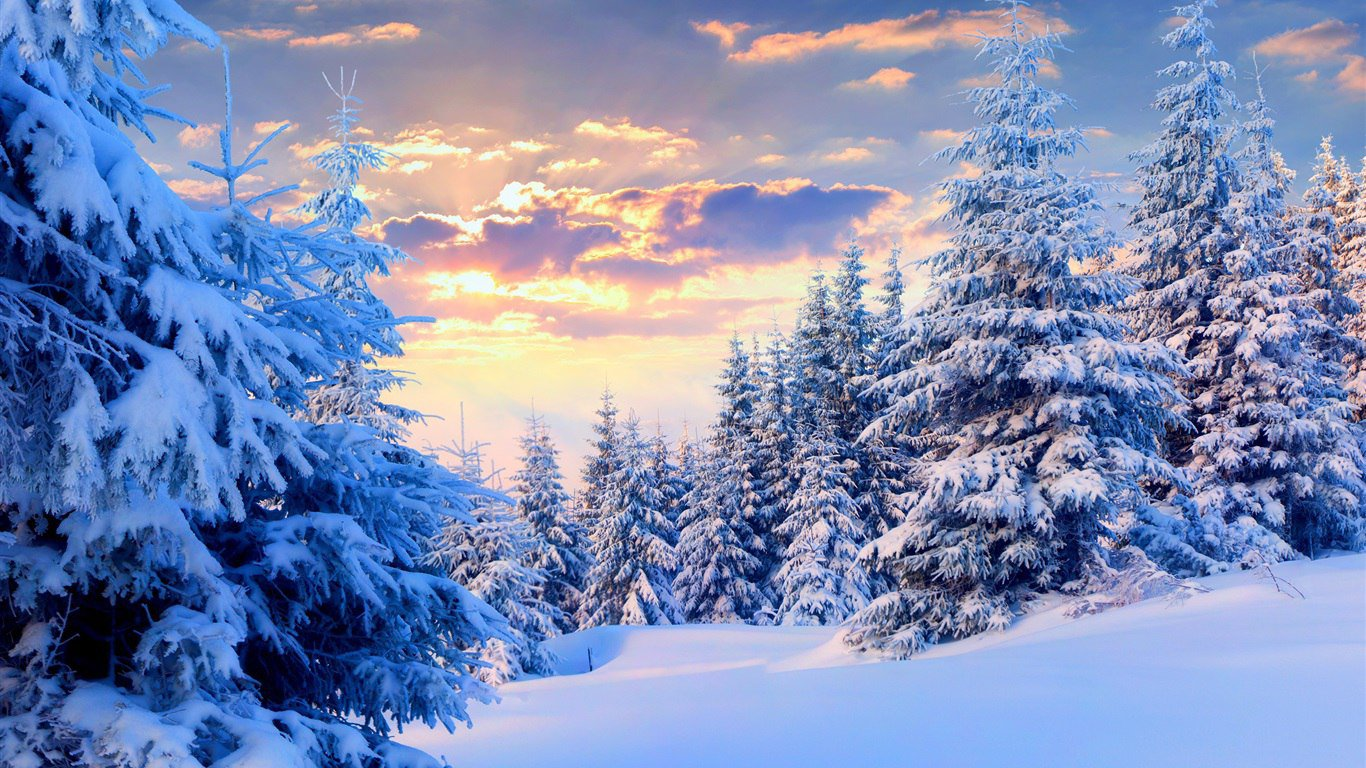 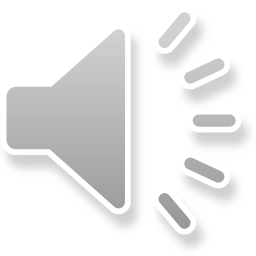 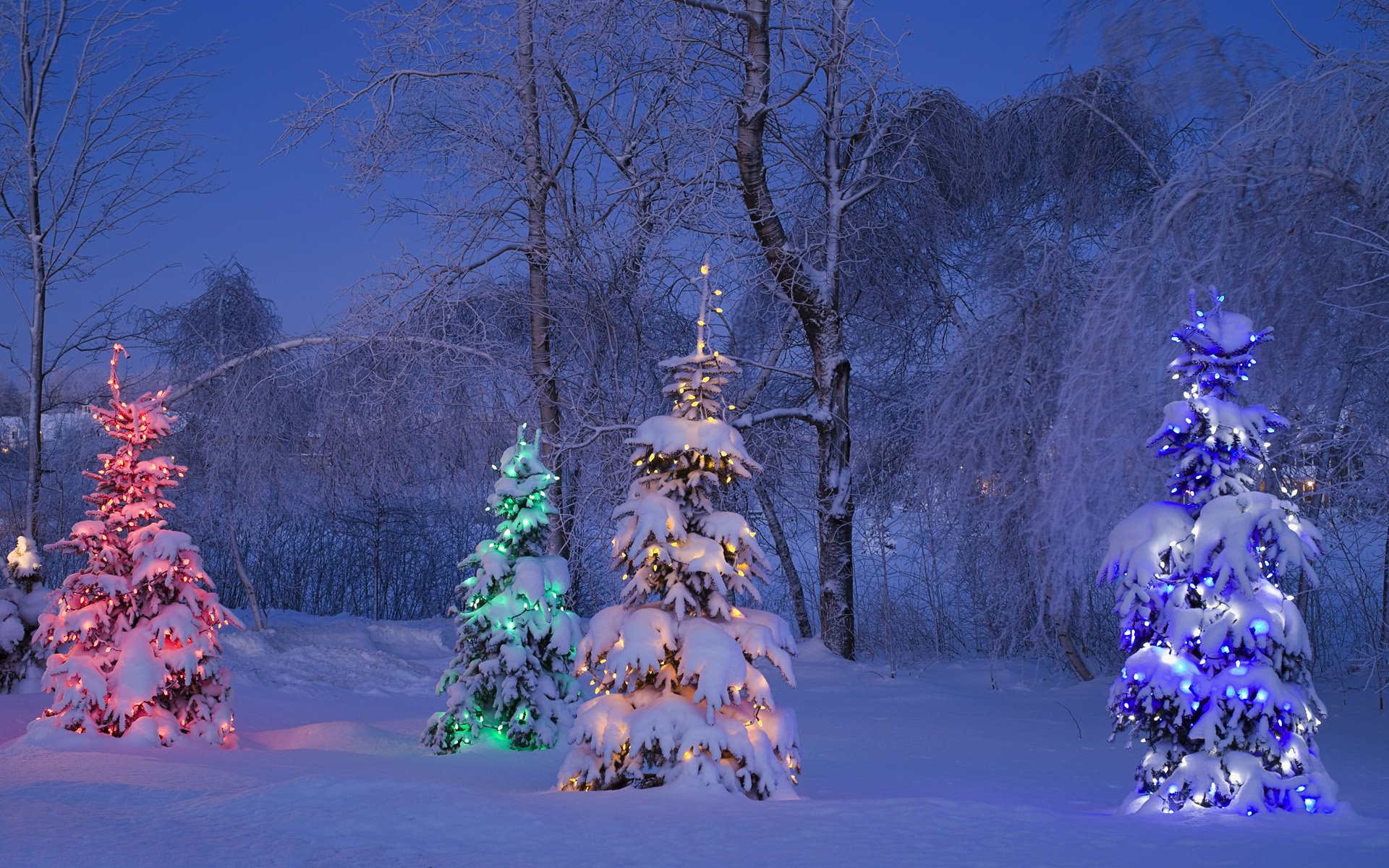 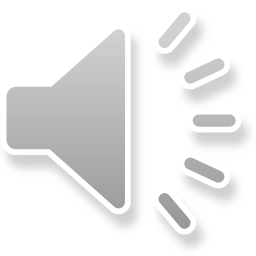 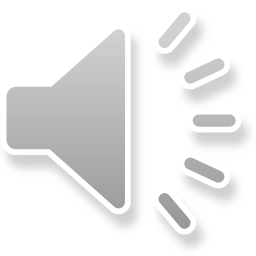 «СНЕЖИНКИ»
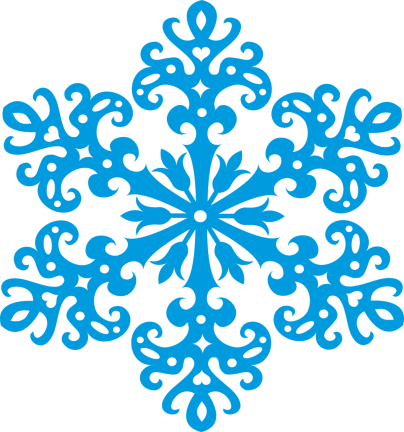 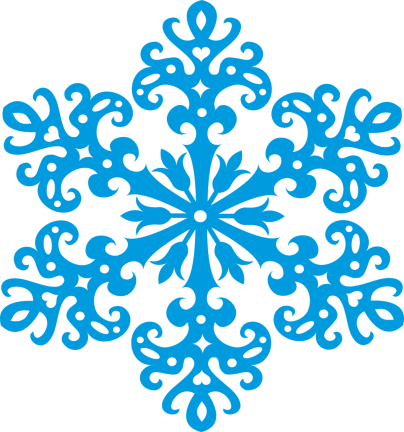 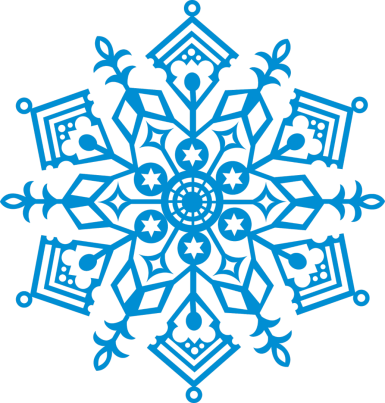 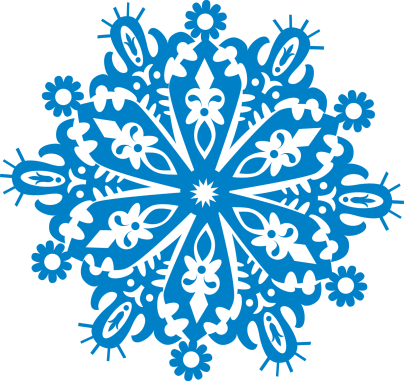 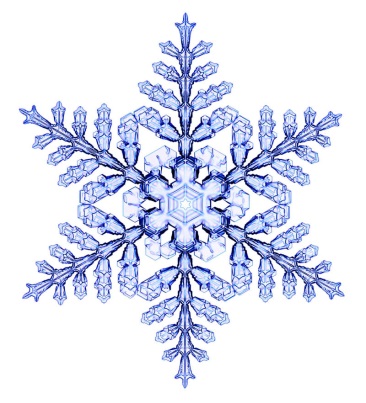 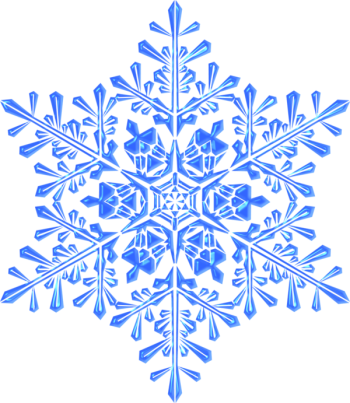 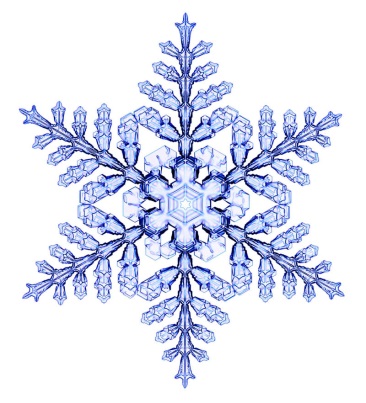 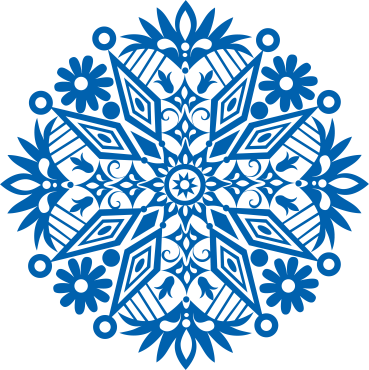 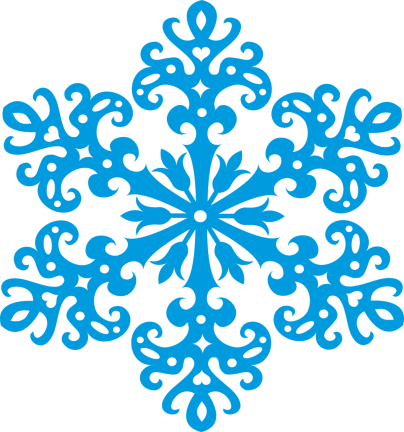 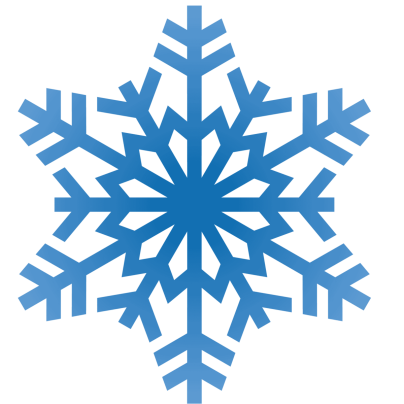 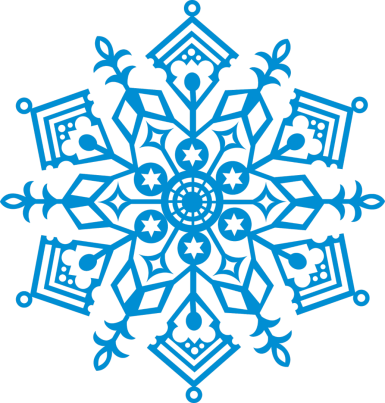 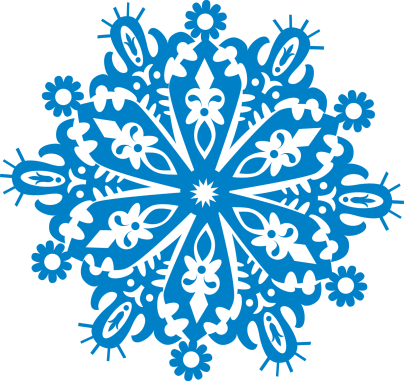 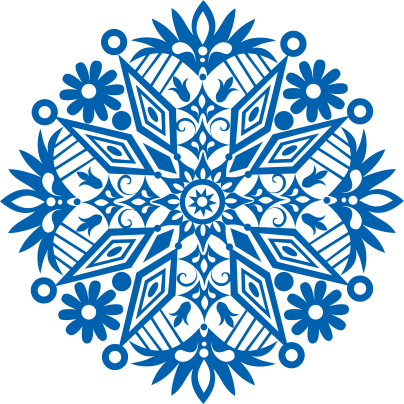 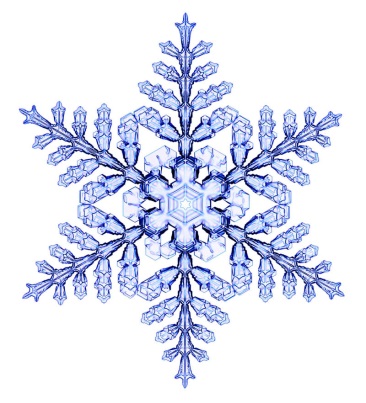 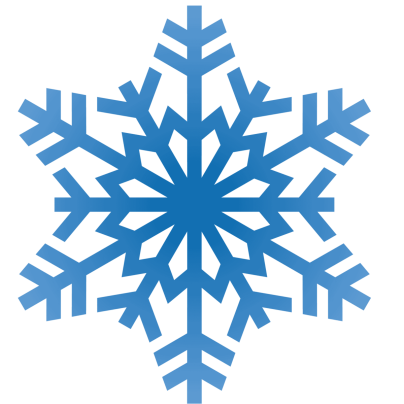 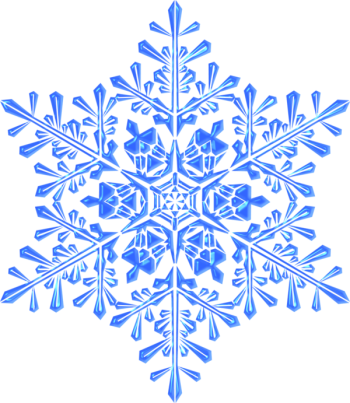 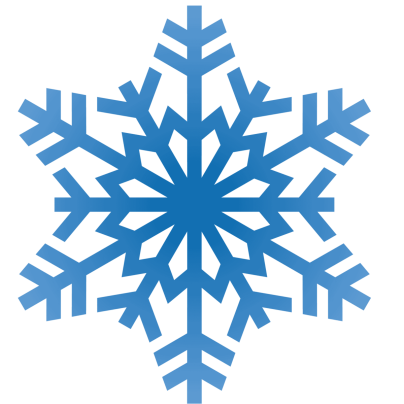 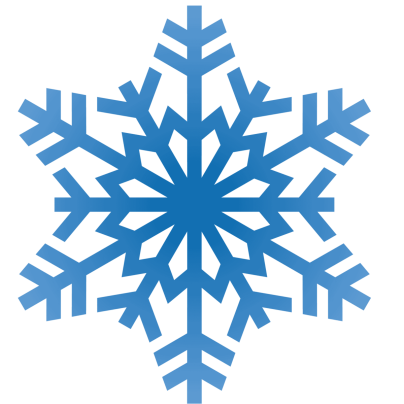 Песенка с дыханием «Снежинка»
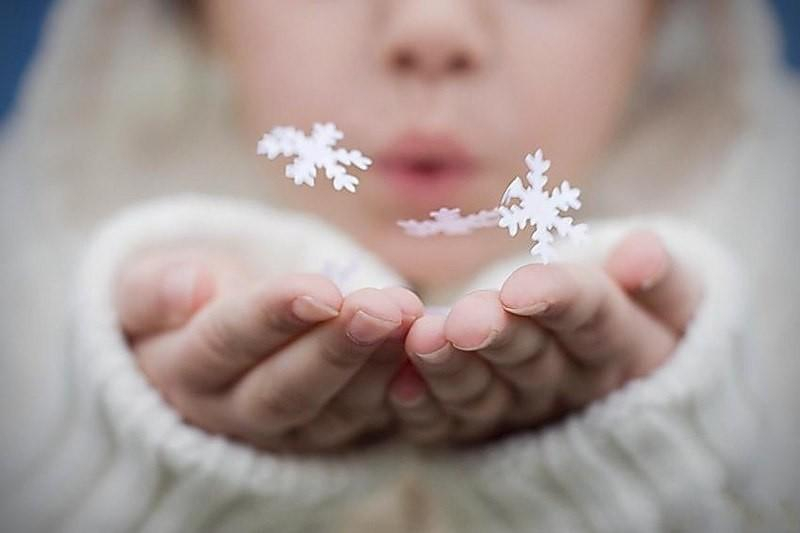 Вальс снежинок
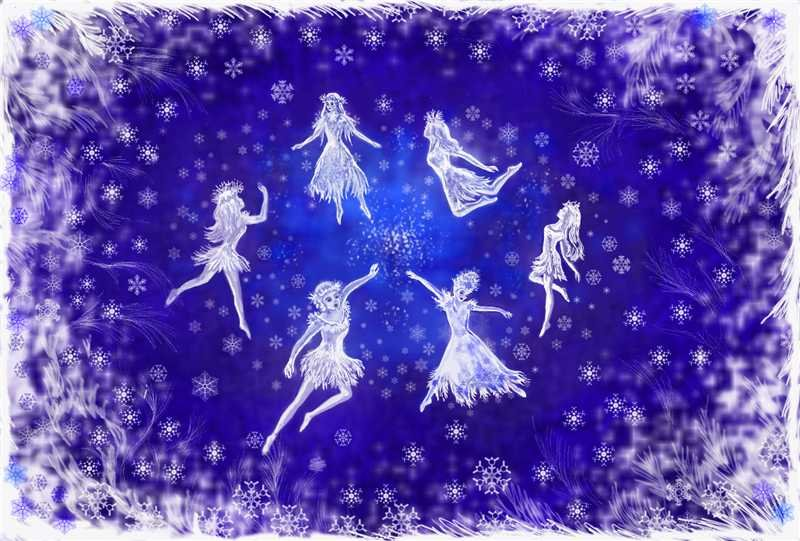 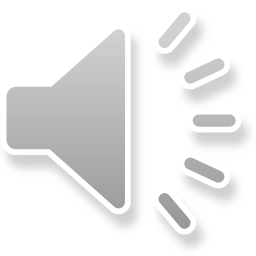 Танец со снежками
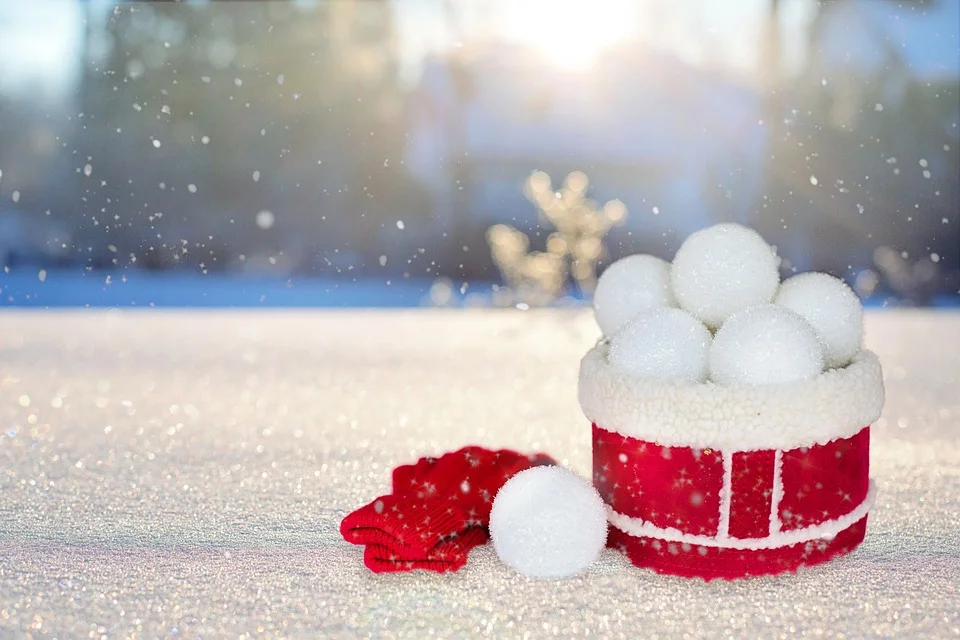 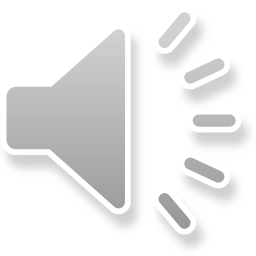 Игра с ускорением «Снеговик»
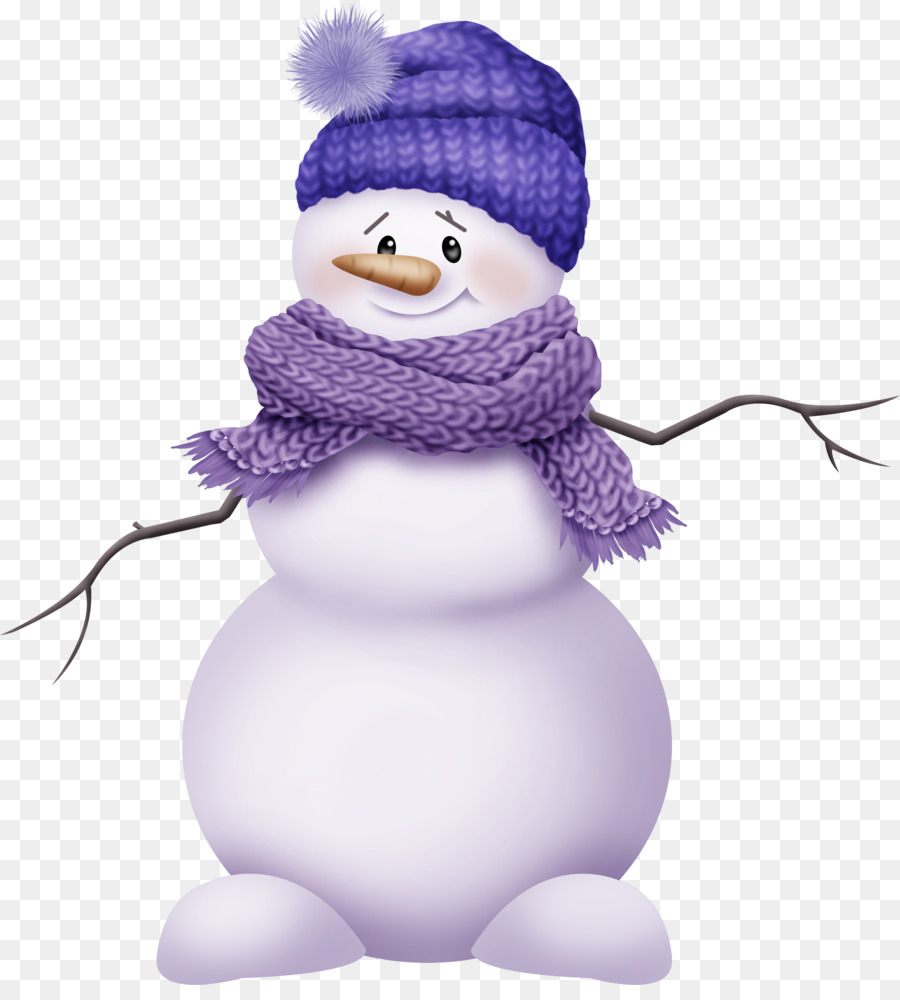 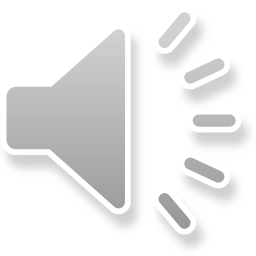 Телесно-ориентированная игра «Снеговик»
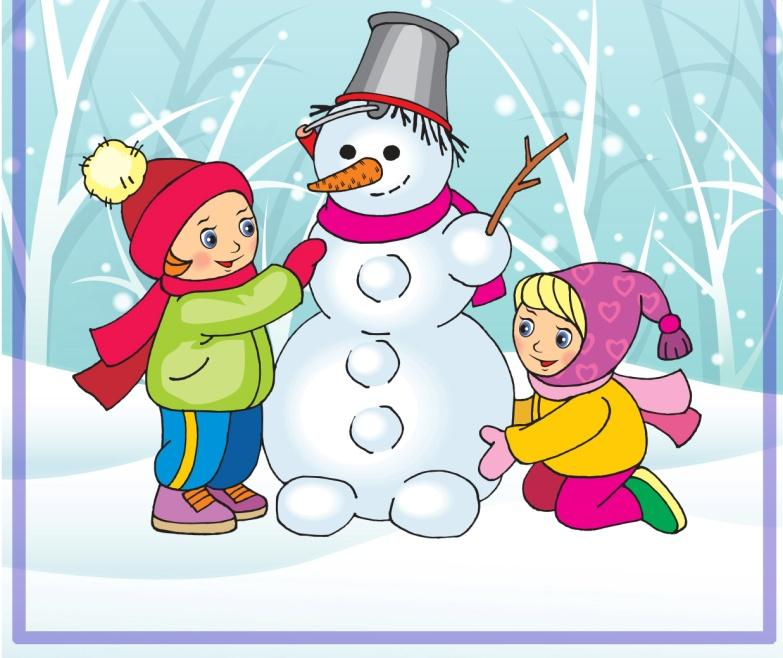 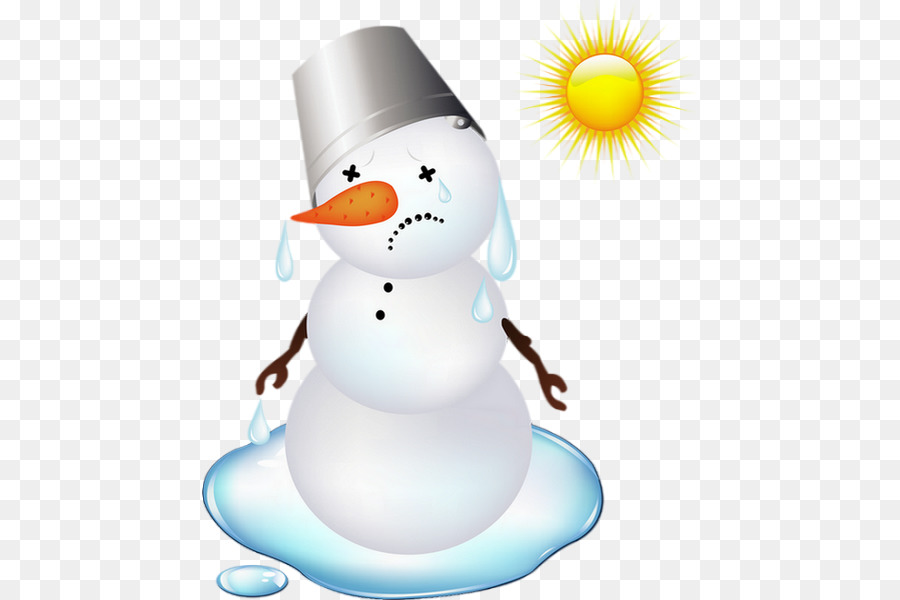 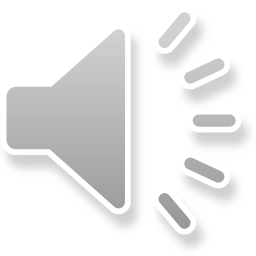 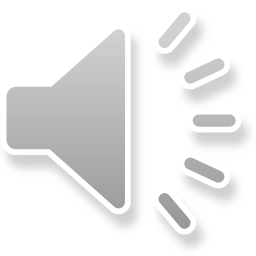 Коммуникативный танец-игра «Саночки»
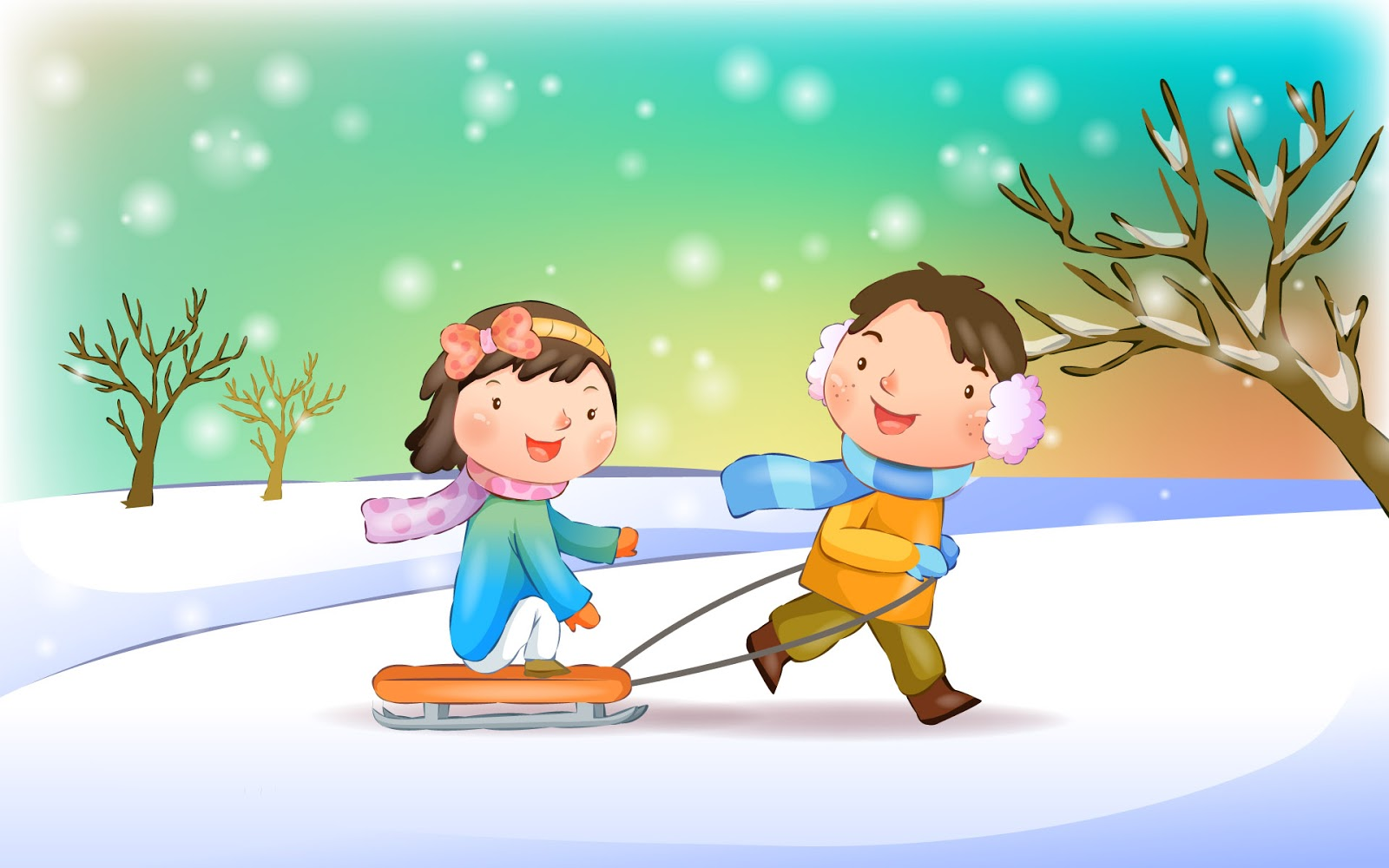 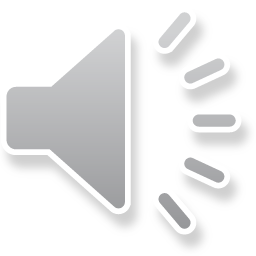